Муниципальное бюджетное дошкольное образовательное учреждение«Детский сад №73 «Малыш»
«ИСПОЛЬЗОВАНИЕ ЛОГОПЕДИЧЕСКИХ ИГР НА ПЛАНШЕТЕ ДЛЯ РАННЕЙ ПРОФОРИЕНТАЦИИ ДОШКОЛЬНИКОВ С ОНР»

            Подготовила: 
                                        учитель-логопед Черенкова Т.С.
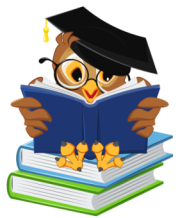 Смоленск 2020 г.
Определение понятия:
Ранняя профориентация - это новое направление в психологии и педагогике, целью которого является развитие эмоционального отношения ребенка к профессиональному миру, возможность проявить свои силы и возможности в различных видах деятельности и профессий. 

Получая такие знания, у ребенка формируется навык труда, складывается уважительное отношение к труду взрослых разных профессий, расширяется его кругозор, способствует раннему проявлению у ребенка интересов и склонностей к конкретной профессии.
Информационно-коммуникативные технологии
ИКТ – это обобщенное понятие, описывающее различные методы, способы и алгоритмы сбора, хранения, обработки, представления и передачи информации.
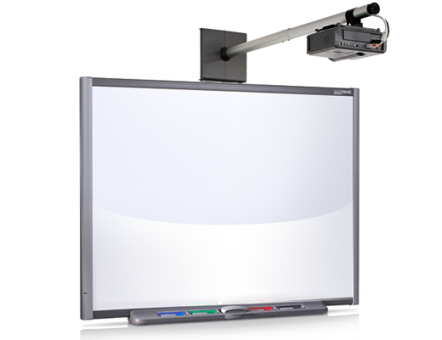 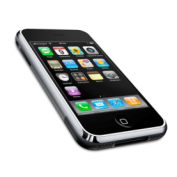 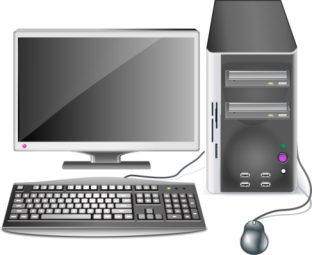 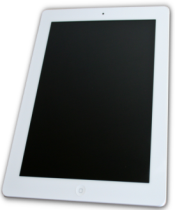 Виды информационно-коммуникативных технологий:
Специализированные компьютерные игры и программы;
Обучающие игры и приложения на планшетном компьютере;
Презентация;
Просмотр/прослушивание видео и аудио файлов;
Использование фото/видео камеры и программ редактирования.
Работа с интерактивной доской;
Создание медиатек; 
Использование интернет-ресурсов для пополнения методической копилки.
Планшетный компьютер
Планшетный ПК – это портативный компьютер с сенсорным управлением, когда можно работать при помощи стилуса или пальцев как с использованием, так и без использования клавиатуры и мыши.
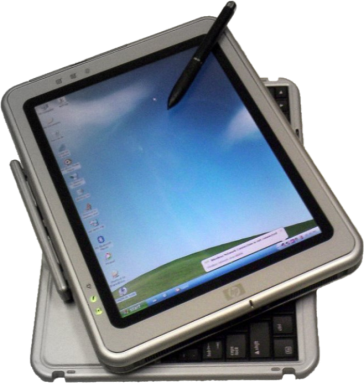 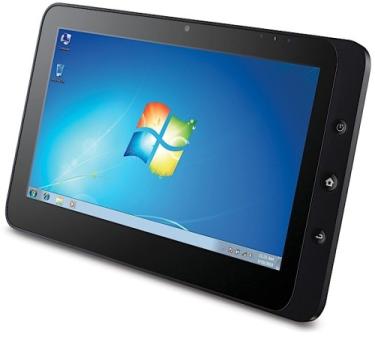 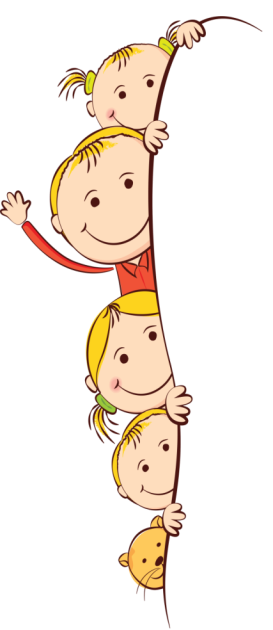 Преимущества использования планшетного ПК:
 компактный удобный формат;
 простота использования;
 мобильность в применении;
 повышение мотивации ребёнка к выполнению заданий на планшете;
 активизация познавательной деятельности;
 развитие мелкой моторики рук;
 повышение объема выполняемой работы на занятии;
 ускорение процесса коррекционной работы;
 уменьшение утомляемости, повышение работоспособности.
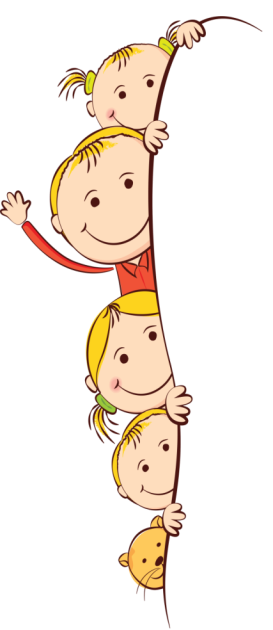 Недостатки использования планшетного ПК:
 ограничение во времени использования устройства (в соответствии с СанПиН);
 хрупкость устройства;
 стоимость устройства;
 недостаточная разработанность методического и дидактического материала по работе с планшетом на занятиях;
 платность некоторых приложений для планшета;
 наличие посторонней рекламы в играх.
Условия работы с планшетным ПК
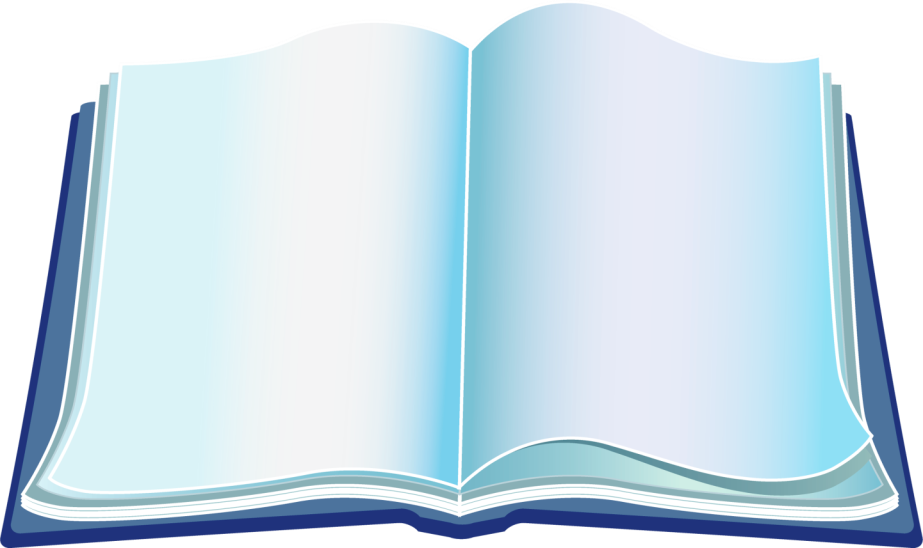 Продолжительность занятий не должна превышать 15-17 минут;

 Расстояние от глаз до дисплея устройства должно составлять      50-70 см;

 Яркость дисплея должна быть низкой;
При использовании устройства локти ребенка не должны висеть – необходима опора;

 При работе с устройством спина ребёнка должна быть прямой.
Обучающие игры на планшетном ПК
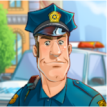 «Профессии для детей - развивающая игра для малышей» 

https://play.google.com/store/apps/details?id=com.gokids.prof
В приложении представлено 5 видов обучающих игр, содержащих информацию о каждой профессии, о рабочем месте, необходимом инвентаре и атрибутами, а также о специальной одежде.
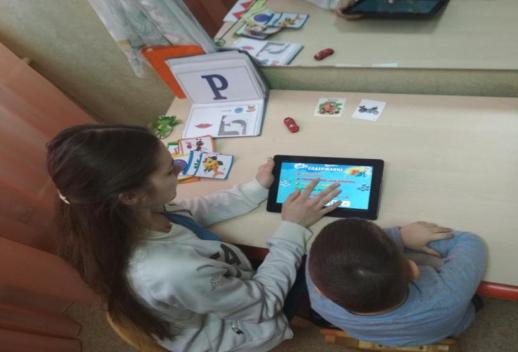 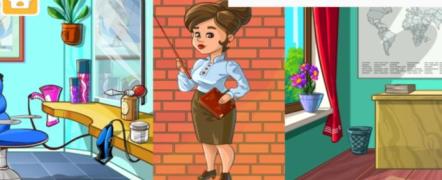 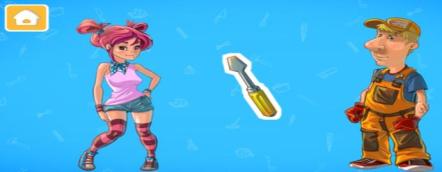 Обучающие игры на планшетном ПК
«Какие бывают профессии - развивающая игра» 

https://play.google.com/store/apps/details?id=com.whisperarts.kids.journal.demo0002
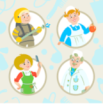 Детский интерактивный развивающий журнал. Тема выпуска "Профессии«.
В данном журнале дети знакомятся с такими профессиями, как  доктор, пожарник, продавец, строитель, парикмахер, повар.
В журнале представлены задания на развитие внимания, воображения, логического мышления, памяти и устной речи ребенка, что так важно в данном возрасте.
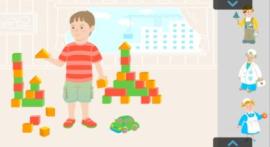 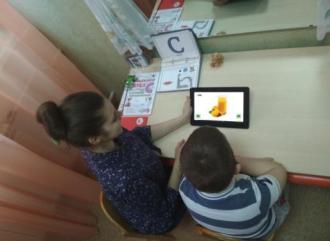 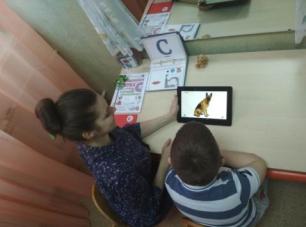 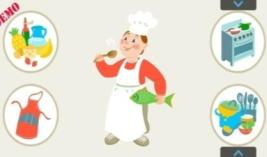 Обучающие игры на планшетном ПК
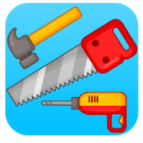 «Дети учатся профессии»

https://play.google.com/store/apps/details?id=com.forqan.tech.Jobs
Приложение предназначено для изучения разных профессий. Имеется множество игр, связанных с той или иной профессией.
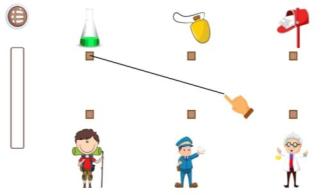 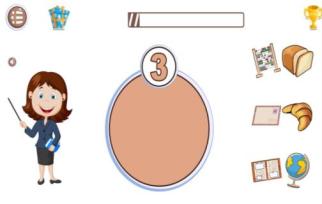 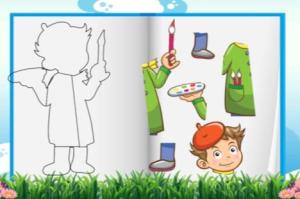 Обучающие игры на планшетном ПК
«Развитие речи для детей»

https://play.google.com/store/apps/details?id=com.hedgehogacademy.sequencesfree
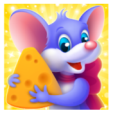 Каждое задание представляет собой серию сюжетных картинок, порядок которых перепутан. Ребенок должен выстроить из рисунков правильный ряд и рассказать, как развивались события. Эта игра служит прекрасным материалом для развития связной речи и пополнения словарного запаса Правильно выставленный порядок картинок помогает детям понять структуру рассказа: начало, развитие действия и завершение истории.
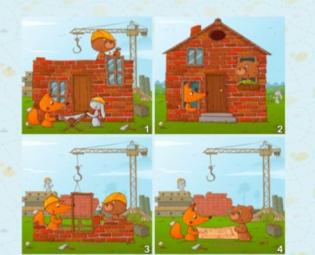 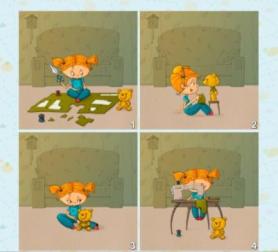 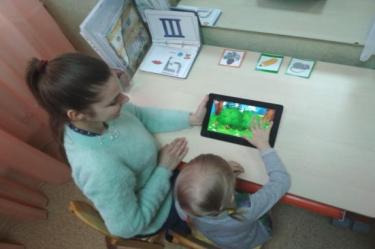 Обучающие игры на планшетном ПК
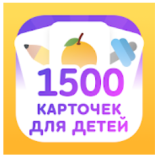 «Развивающие карточки для детей»

https://play.google.com/store/apps/details?id=com.pilowar.android.flashcards
Большая картотека, включающая такой раздел, как «Профессии», который содержит звуковое сопровождение и видеофайлы.
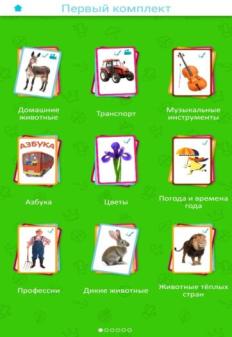 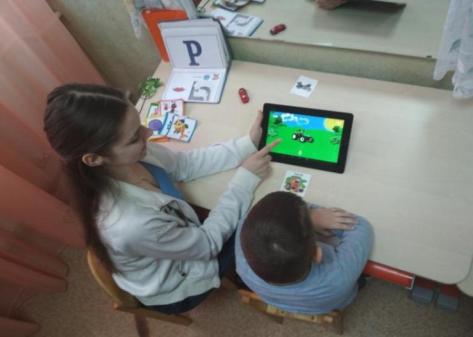 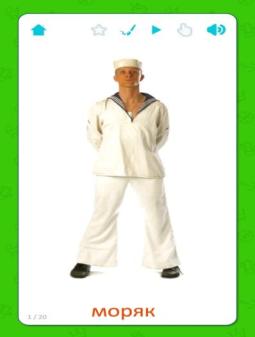 Заключение
В ранней профориентации детей дошкольного возраста информационные технологии предоставляют возможность детям быть инициативными в выборе интересующего их вида деятельности. Они формируют представления о мире профессий, осознание ценностного отношения к труду взрослых. Использование игр на планшетном компьютере открывает перед детьми возможность проявления самостоятельности, активности и творчества, что поможет их дальнейшему успешному обучению в школе, а в будущем благополучному профессиональному самоопределению.
Таким образом, использование игр на планшетном ПК повысит уровень освоения детьми мира профессий и расширит кругозор знаний о труде взрослых.
Заключение
Использование информационно-коммуникативных технологий в работе учителя-логопеда дошкольного образовательного учреждения позволяет:

 более эффективно вести коррекционную работу с детьми с нарушениями речи;
 активизировать познавательную деятельность детей, делать коррекционный процесс более интересным и увлекательным;
сочетать коррекционные и учебно-развивающие задачи логопедического воздействия на занятии;
оптимизировать работу с родителями, повышать их компетентность в коррекционно-воспитательной работе.
Литература:
Беспалько В.П. Образование и обучение с участием компьютеров (педагогика третьего тысячелетия): учебно-методическое пособие / В.П. Беспалько. – Москва: Издательство Московского психолого-социального института; Воронеж: МОДЭК, 2002. – 352 с.
Вернева Е.П. Ресурсы информационно-компьютерных технологий            в обучении дошкольников с нарушениями речи. // «Логопед» №5, 2010.
Гофман Е.Р. Формирование профессионального самоопределения у детей старшего дошкольного возраста посредством игры. Актуальные вопросы социализации и профессиональной ориентации детей и подростков материалы Интернет-конференции. 2017. С. 25-27.
Лынская М.И. Организация логопедической помощи с использованием компьютерных программ //Логопед в детском саду. – 2006. – № 6 –           с. 36–39. наук. 2004, № 5
Кондрашов, В.П. Введение дошкольников в мир профессий: Учебно-методическое пособие / В.П. Кондрашов. — Балашов: Изд-во "Николаев", 2004. — 52 с.
Спасибо за внимание!
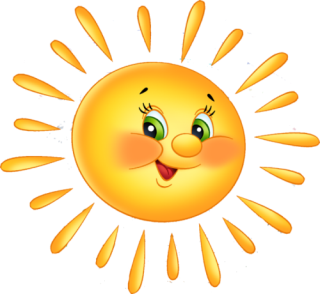